Sensitivity of UTH from Geostationary Water Vapor Channels to Calibration Bias
Masaya Takahashi
Meteorological Satellite Center,
 Japan Meteorological Agency
6th GSICS User's Workshop, 4 September 2012, Sopot, Poland
1
Table of Contents
Motivation
SRF of GMS-5 WV channel
Impact of Correction of GMS-5 Water Vapor (WV) Spectral Response Function (SRF) 
Observing System Experiments (OSEs) for reprocessed CSR data using JRA-55 (JMA Re-Analysis)
Impact on Forecast Accuracy
Summary
6th GSICS User's Workshop, 4 September 2012, Sopot, Poland
2
Motivation
The Clear Sky Radiance (CSR) provides area average radiances for cloud-free pixels
Spatial resolution : 80 x 80 km2 for GMS-5
Time resolution : 1 hour
Providing information not only on the Upper Tropospheric Humidity (UTH) but also on the upper tropospheric wind field
SRF of GMS-5 WV channel is contaminated by water vapor, so reprocessed CSR data from corrected SRF is evaluated.
Although the correction of SRF is not a GSICS Correction, it can indicate the impact and  importance of a calibration which is relevant to GSICS Correction.
Example of CSR for the GMS-5 WV
channel at 00UTC 1 Aug. 1995
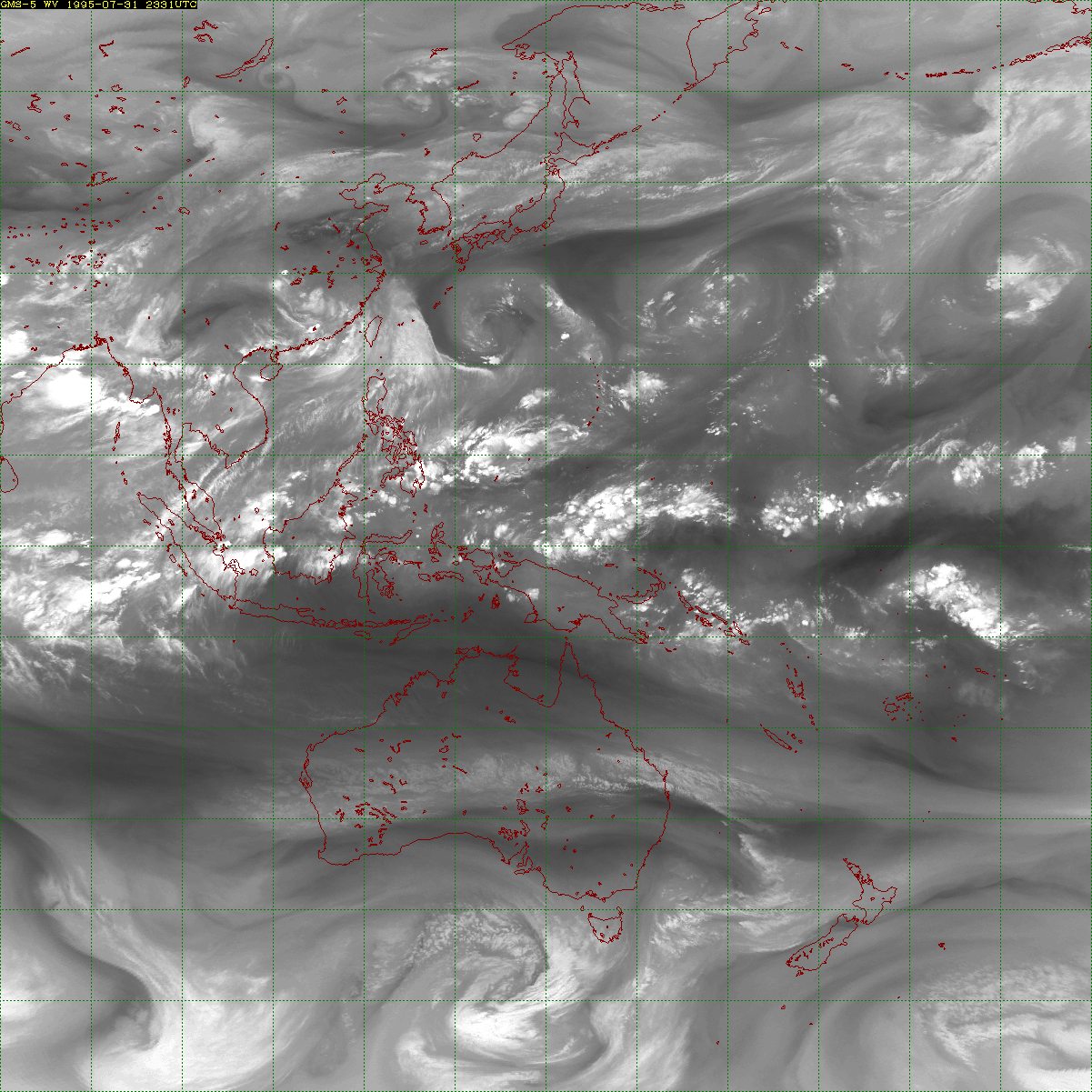 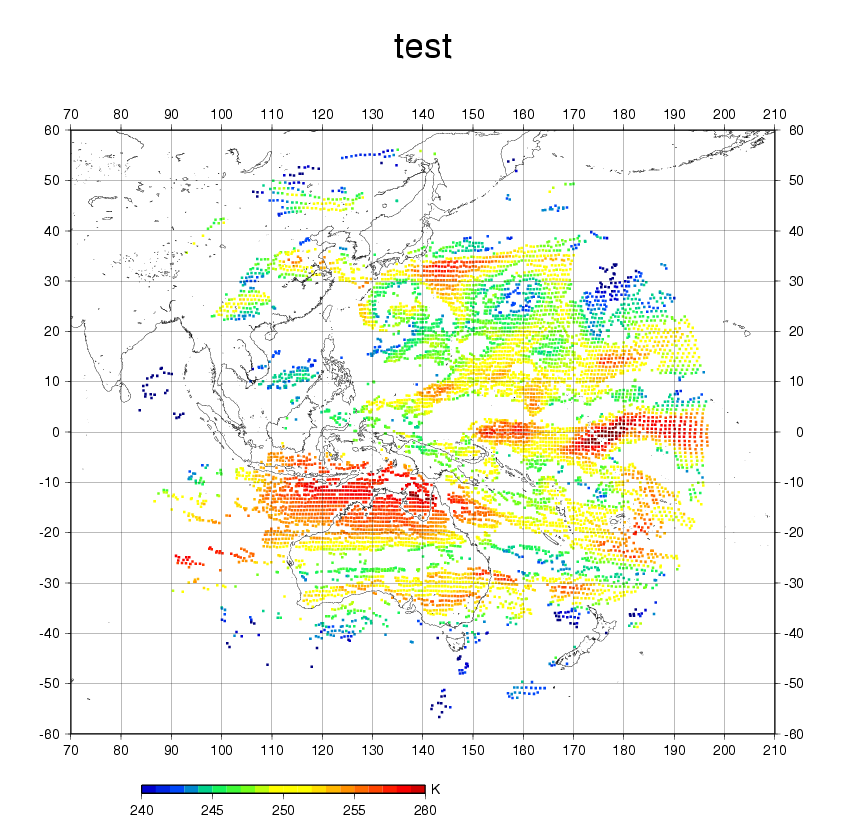 Takahito Imai (MSC/JMA)
6th GSICS User's Workshop, 4 September 2012, Sopot, Poland
3
SRF of GMS-5 WV channel
SRF of GMS-5 WV channel (area normalized)
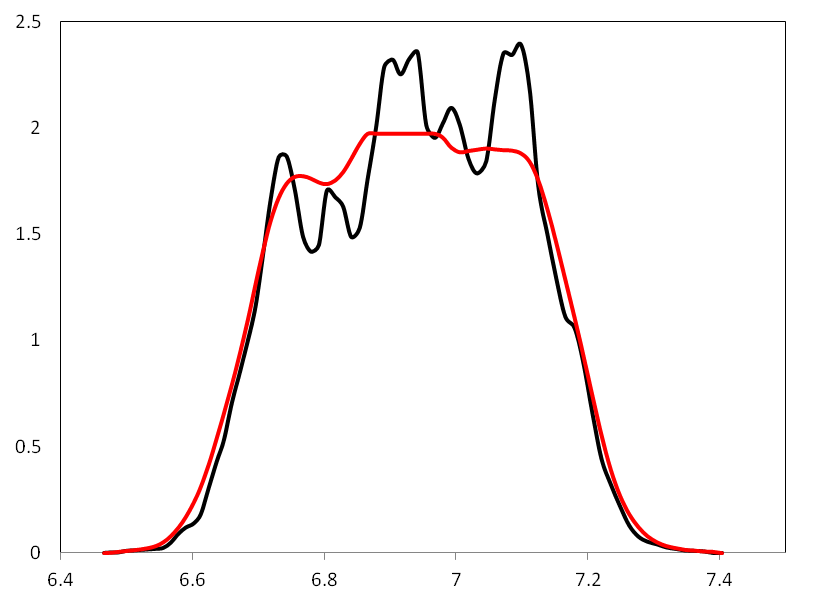 [Breon,1999] pointed that SRF of the GMS-5 WV channel contains an error.
Erroneous SRF throw off the blackbody calibration.
-- Original
-- Corrected
It looks like absorption lines by water vapor.
Wavelength [um]
Breon et al., 1999: Evidence of atmospheric contamination on the measurement
                 of the spectral response. J. Atmos. Oceanic. Technol., 16, 1851-1853.
6th GSICS User's Workshop, 4 September 2012, Sopot, Poland
4
Update of Calibration Table and RTTOV Coefficients
Corrected calibration tables are computed according to modified SRF by [Breon,1999], and provided to JRA-55 (JMA Re-Analysis) team. 
JRA-55 team obtained RTTOV parameters based on the corrected SRF thanks to Dr. Saunders (UK Met Office), and performed impact tests.
Transmittance of GMS-5 WV channel
Relationship between brightness temperature, observed radiance and digital counts
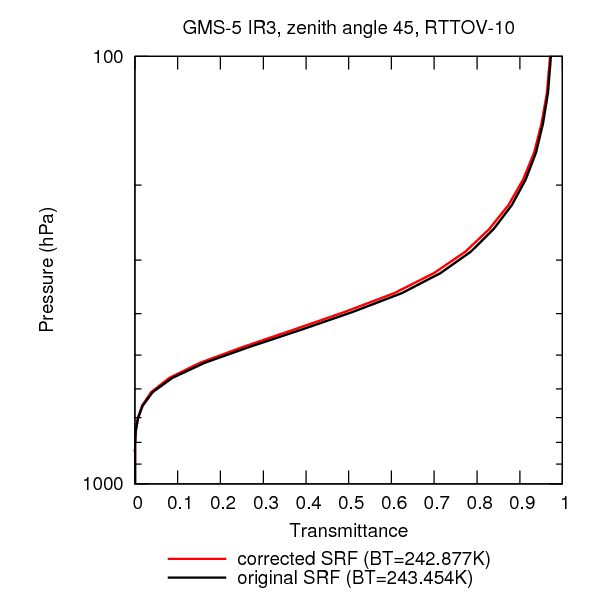 RTTOV-10
Mid-latitude
Dcorr
Radiance
Dorg
Pressure (hPa)
Acorr
Difference ≈ 0.5 K
Aorg
BT=243.454K (original)
BT=242.877K (corrected)
255
T0
Lsp
Lsh
BT (K)                 Digital count
Transmittance
Shinya Kobayashi (CPD/JMA)
6th GSICS User's Workshop, 4 September 2012, Sopot, Poland
5
Impact of SRF Correction on Forecast Accuracy(studied in the JRA-55 project)
500hPa geopotential height forecast scores for January 1996
Anomaly correlation
RMSE (m)
Bias (m)
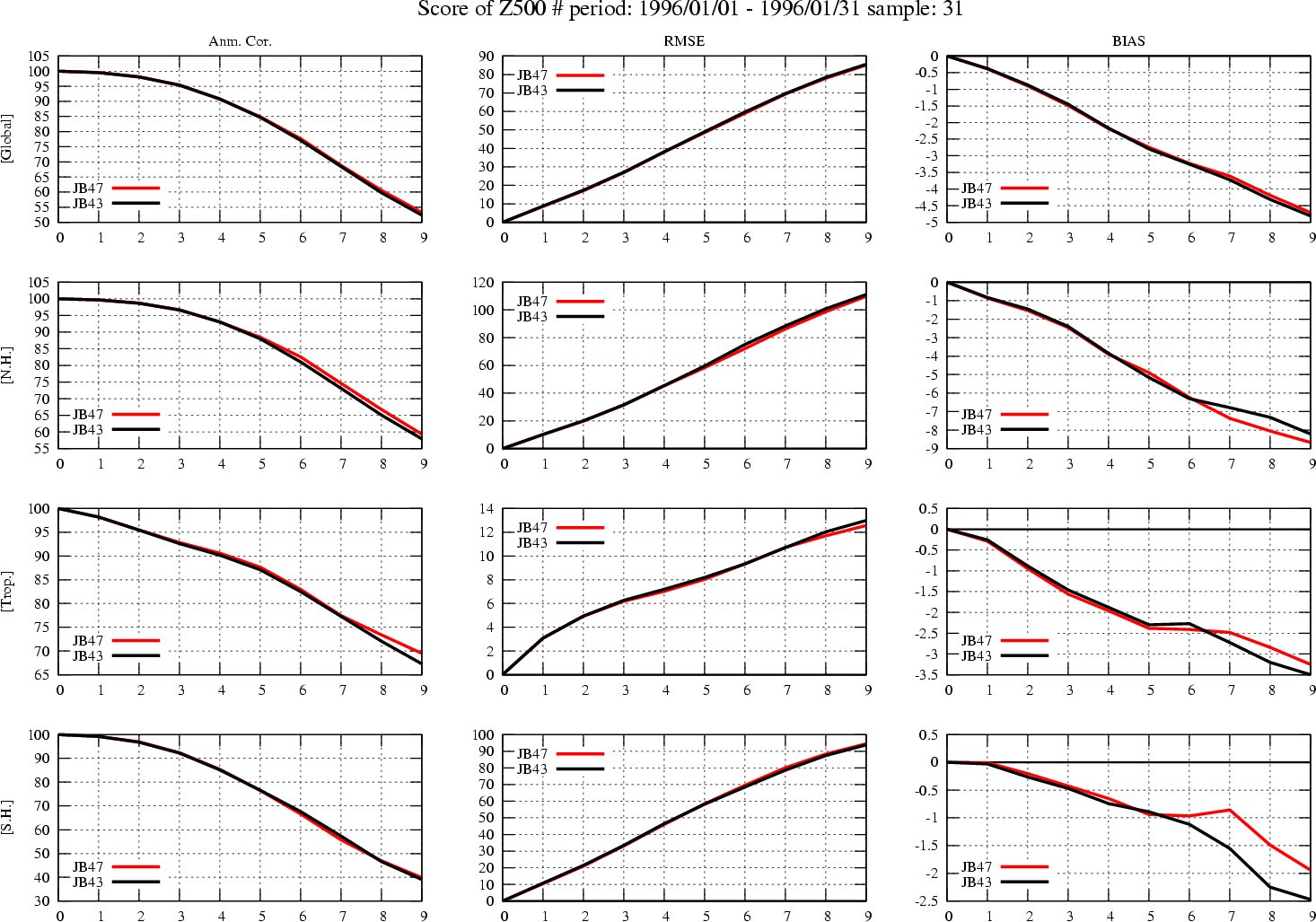 N. H.
Trop.
S. H.
Day
Day
Day
Original SRF w/ old LBL         Corrected SRF w/ updated LBL
Shinya Kobayashi (CPD/JMA)
6th GSICS User's Workshop, 4 September 2012, Sopot, Poland
6
6
Summary
Original SRF of GMS-5 WV channel is contaminated by water vapor. Corrected SRF is evaluated by updated parameters for RTTOV and calibration table.
OSEs using the JRA-55 system demonstrate that  reprocessed CSR data using correct SRF improve Re-Analysis products.
Re-calibration of GSICS Correction is also expected to provide positive impact on UTH analysis.
6th GSICS User's Workshop, 4 September 2012, Sopot, Poland
7
Thank you for your attention
6th GSICS User's Workshop, 4 September 2012, Sopot, Poland
8